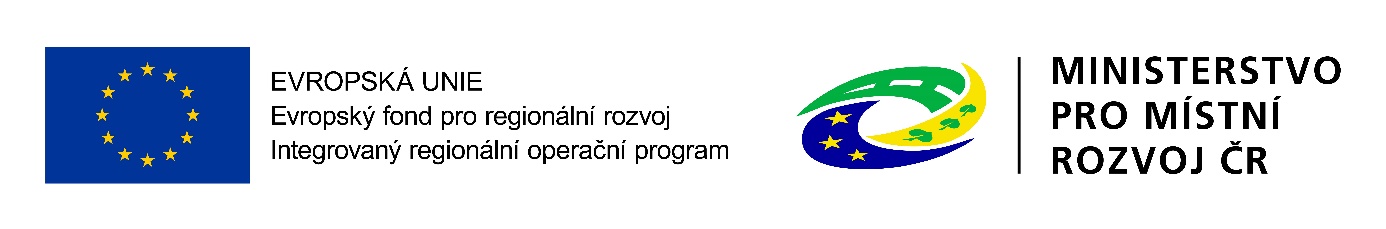 Školení žadatelů
Výzva č. 8. IROP – Zvýšení bezpečnosti dopravy

Středa 19. 11. 2021  14:00
Místní akční skupina Podřipsko, z.s.
Zasedací místnost kanceláře MAS Podřipsko
 Očkova 2, Roudnice nad Labem
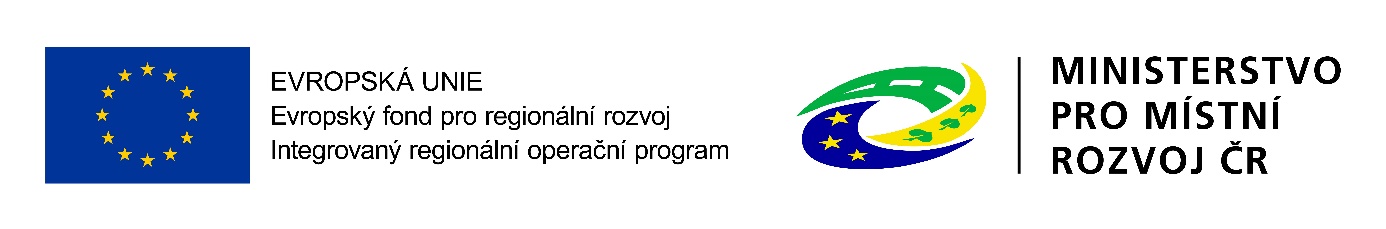 Program
1. Základní údaje o výzvě 
2. Harmonogram administrace 
3. Oprávnění žadatelé 
4. Hlavní aktivity projektu a způsobilost výdajů 
5. Povinné přílohy 
6. Způsob hodnocení projektů	
7. Kritéria věcného hodnocení
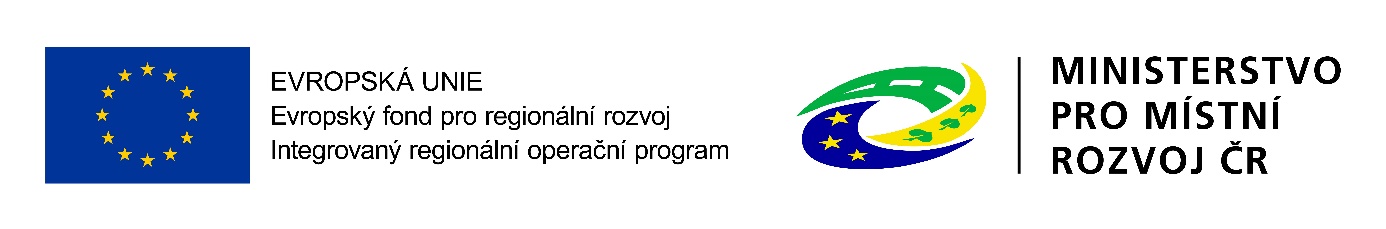 Základní údaje o výzvě
Datum vyhlášení: 15. listopadu 2021 v 0:00	
Datum ukončení příjmu žádostí: 15. prosince 2021 ve 23:00
Alokace výzvy MAS: 808 559,470 Kč	
Min. CZV na projekt: 500 000,00 Kč	
Max. CZV na projekt: 808 559,47 Kč	
Míra dotace: 95 %
Forma registrace žádostí: https://mseu.mssf.cz
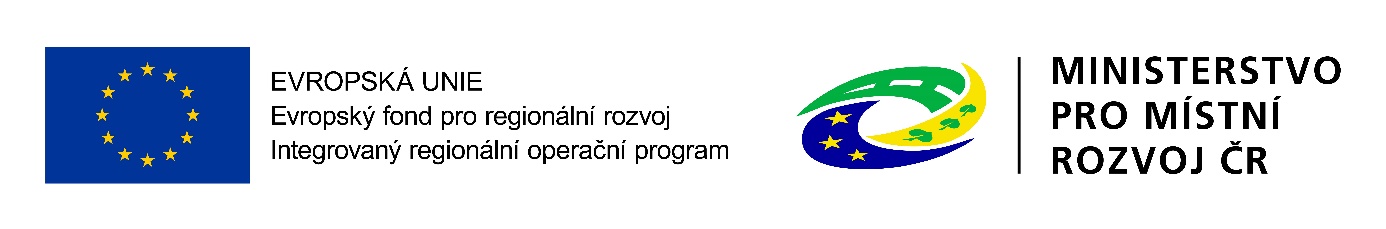 Harmonogram administrace projektů
FNaP (kancelář MAS)
Věcné hodnocení (Výběrová komise MAS)
Výběr projektů (Výkonná rada MAS)
Závěrečné ověření způsobilosti 
Zahájení realizace projektů
Rozhodnutí o poskytnutí dotace
Dokončení realizace projektů
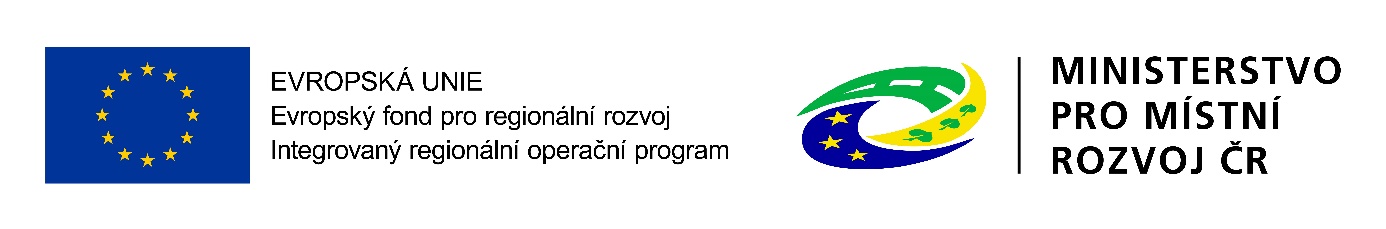 Oprávnění žadatelé 8. výzvy
obce,
kraje,
dobrovolné svazky obcí,
organizace zřizované nebo zakládané kraji,
organizace zřizované nebo zakládané obcemi,
organizace zřizované nebo zakládané dobrovolnými svazky obcí,
provozovatelé dráhy nebo drážní dopravy podle zákona č. 266/1994 Sb. (Správa železniční dopravní cesty, s. o. a obchodní společnosti).
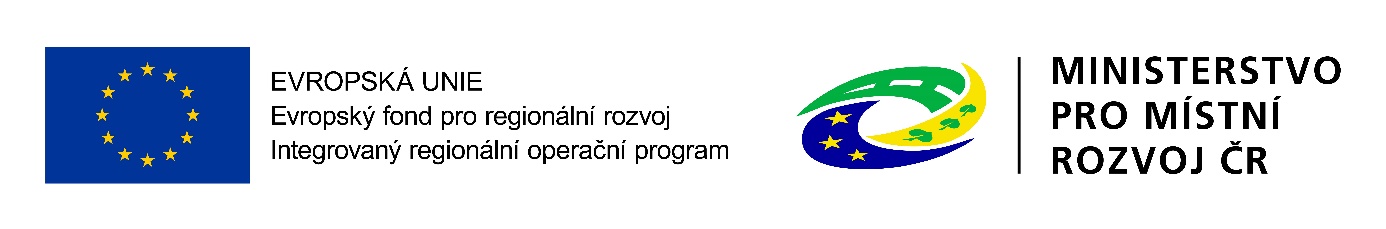 Hlavní aktivity projektu a způsobilost výdajů
Rekonstrukce, modernizace a výstavba chodníků podél silnic I., II. a III. třídy a místních komunikací nebo chodníků a stezek odklánějících pěší dopravu od silnic I., II a III. třídy a místních komunikací, přizpůsobených osobám s omezenou schopností pohybu a orientace, včetně přechodů pro chodce a míst pro přecházení
Rekonstrukce, modernizace a výstavba bezbariérových komunikací pro pěší k zastávkám veřejné hromadné dopravy
Rekonstrukce, modernizace a výstavba podchodů nebo lávek pro chodce přes silnice I., II. a III. třídy, místní komunikace, železniční a tramvajovou dráhu, přizpůsobených osobám s omezenou schopností pohybu a orientace a navazujících na bezbariérové komunikace pro pěší
Realizace prvků zvyšujících bezpečnost železniční, silniční, cyklistické a pěší dopravy (bezpečnostní opatření realizovaná na silnici, místní komunikaci nebo dráze, veřejné osvětlení, prvky inteligentních dopravních systémů)
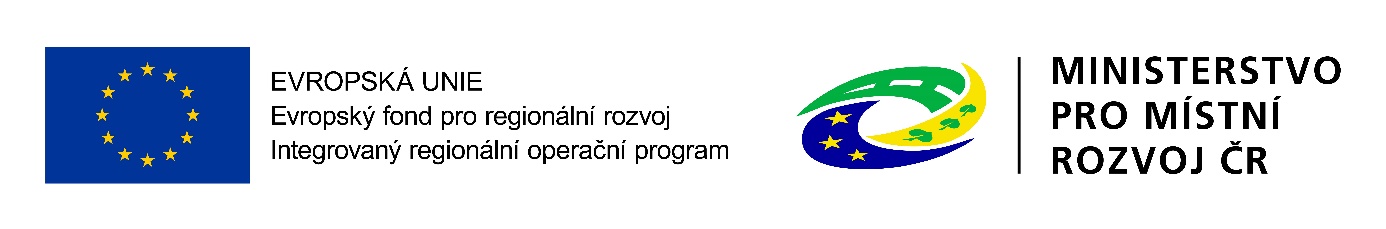 Povinné přílohy
1	Plná moc	
2	Zadávací a výběrová řízení	
3	Doklady o právní subjektivitě žadatele - příloha zrušena	
4	Výpis z rejstříku trestů - příloha zrušena	
5	Studie proveditelnosti	
6	Karta souladu projektu s principy udržitelné mobility	
7	Čestné prohlášení o skutečném majiteli	
8	Územní rozhodnutí nebo územní souhlas nebo veřejnoprávní smlouva nahrazující územní 	řízení	
9	Žádost o stavební povolení nebo ohlášení, případně stavební povolení nebo souhlas s 	provedením ohlášeného stavebního záměru nebo veřejnoprávní smlouva nahrazující 	stavební povolení	
10	Projektová dokumentace pro vydání stavebního povolení nebo pro ohlášení stavby	
11	Položkový rozpočet stavby	
12	Doklady k výkupu nemovitostí - příloha zrušena	
13	Výpočet čistých jiných peněžních příjmů - příloha zrušena	
14	Smlouva o spolupráci
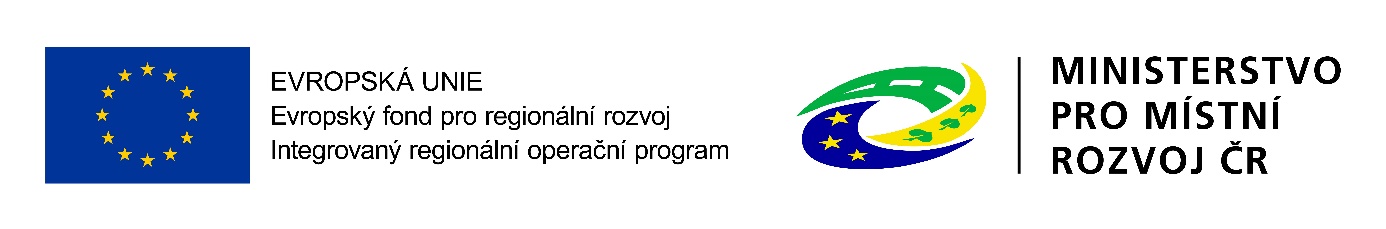 Způsob hodnocení projektů
Způsob hodnocení projektů je popsán v Interních postupech MAS Podřipska (verze č. 3 od 6. 9. 2018) v kapitole 4. Hodnocení a výběr projektů (http://maspodripsko.cz/download/smernice-c-5-interni-postupy-irop/). 
Při výběru projektů platí pořadí projektů a jejich bodové ohodnocení z věcného hodnocení, nelze jej měnit. 
Výkonná rada může určit náhradní projekty, které uvádí v zápise z jednání. Náhradním projektem je hraniční projekt, popřípadě další projekt ve výzvě MAS, který splnil podmínky věcného hodnocení, ale ve výzvě není dostatek finančních prostředků na jeho podporu – tzn., že Výkonná rada může určit max. 2 náhradní projekty v každé výzvě.
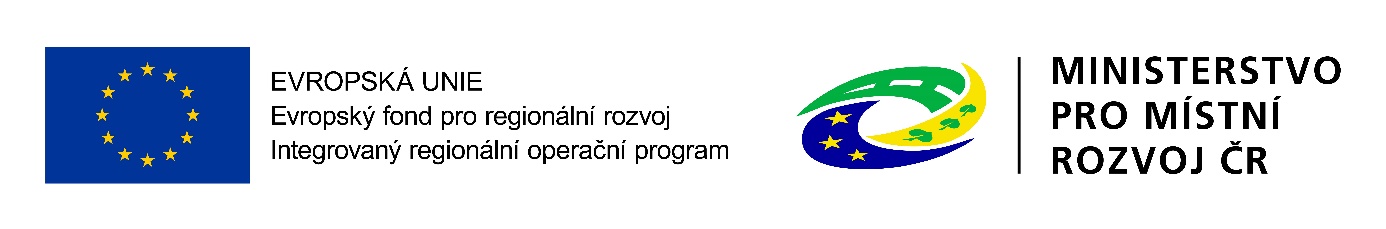 Kritéria přijatelnosti
Žádost o podporu je podána v předepsané formě. 
Žádost o podporu je podepsána oprávněným zástupcem žadatele
Jsou doloženy všechny povinné přílohy a obsahově splňují náležitosti, požadované v dokumentaci k výzvě MAS. 
Žadatel o podporu splňuje obecná a specifická kritéria podpory – podrobněji v příloze Kritéria FNaP
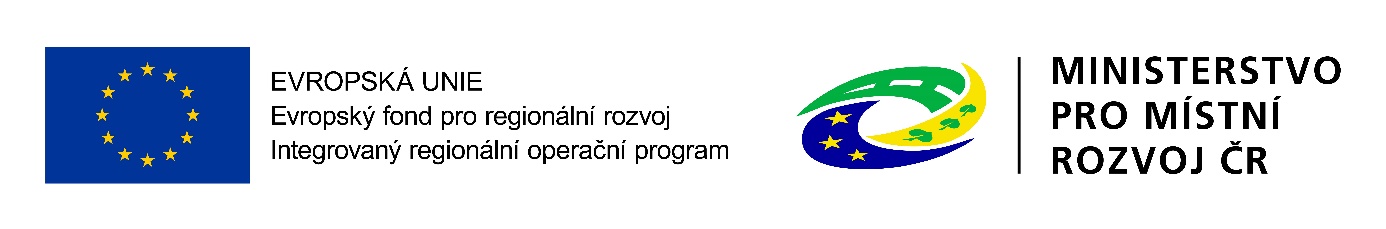 Kritéria věcného hodnocení
1. Potřebnost spolufinancování - počet obyvatel obce/města k 31. 12. 2020
2. Připravenost projektu - stavební řízení
3. Připravenost projektu - stupeň projektové dokumentace
4. Připravenost projektu - výběrov á/zadávací řízení 
5. Potřebnost projektu - řešení naléhavějších problémů z pohledu bezpečnosti: 
6. Způsob provedení projektu 
7. V projektu jsou uvedena rizika v realizační fázi i ve fázi udržitelnosti a způsoby jejich eliminace.
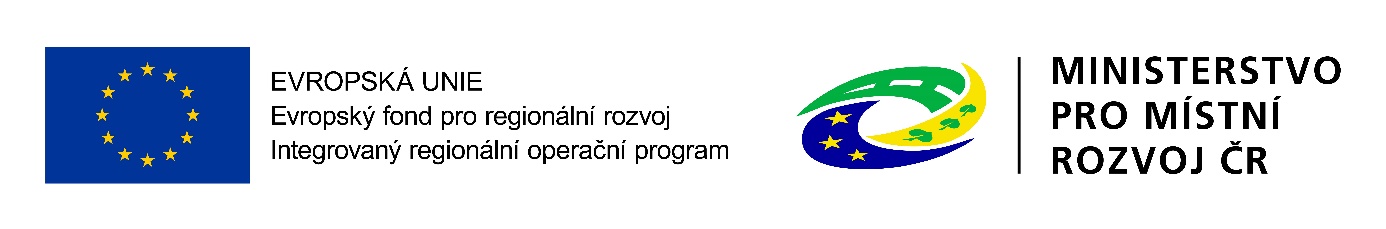 Děkujeme 
za pozornost